Понятие о химической реакции .Классификация химических реакций в неорганической и органической химии
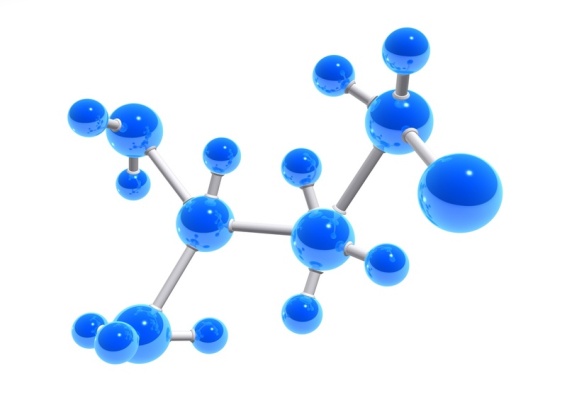 Химические реакции -
это процессы, в результате которых из одних веществ образуются другие, отличающиеся от исходных  по составу и (или) строению, а следовательно, и по свойствам
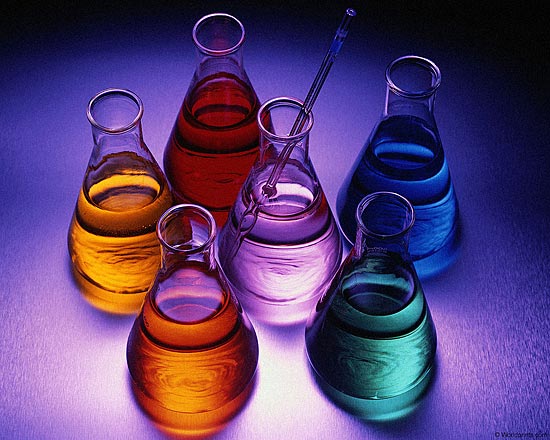 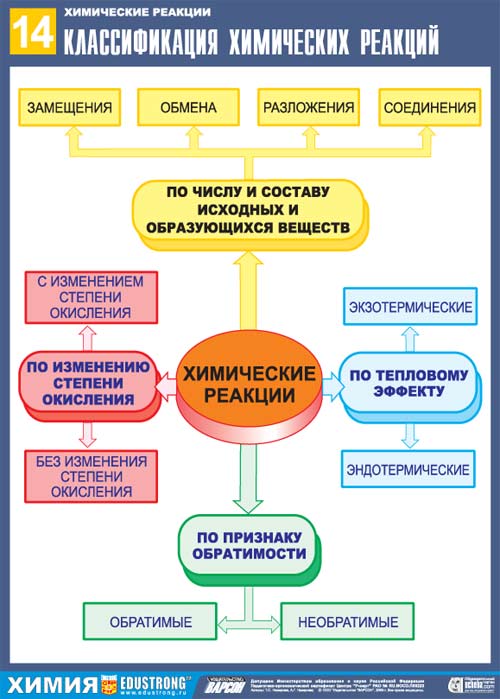 Классификация химических реакций
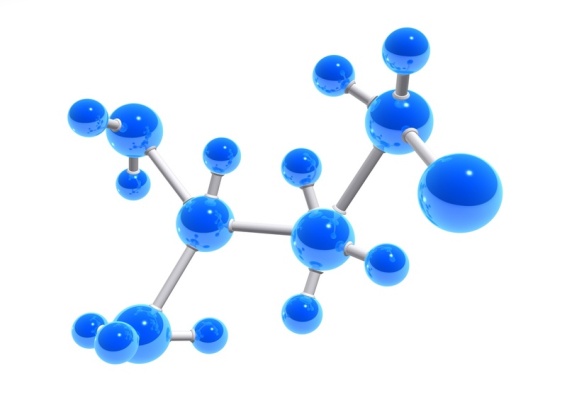 Классификация
химических реакций
I.    По числу и составу реагирующих и образующихся веществ
II.  По изменению степени окисления атомов элементов
III. По использованию катализатора
IV. По направлению
V.   По механизму
VI. По тепловому эффекту
VII.По виду энергии, инициирующей реакцию
VIII. По фазовому составу
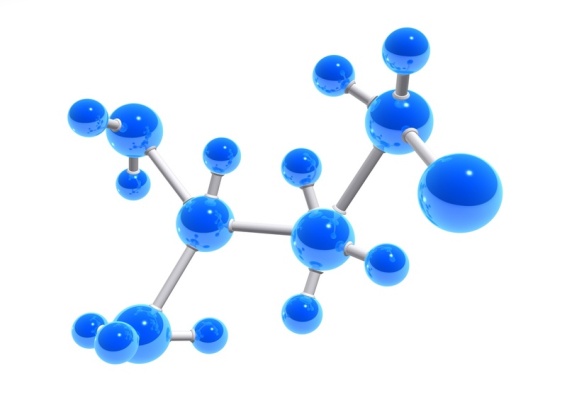 Классификация
химических реакций
I. По числу и составу реагирующих и образующихся веществ:
Реакции, идущие без изменения состава веществ.
В неорганической химии к таким реакциям относят процессы получения аллотропных модификаций одного химического элемента, например:
Sn (белое олово)  Sn (серое олово)
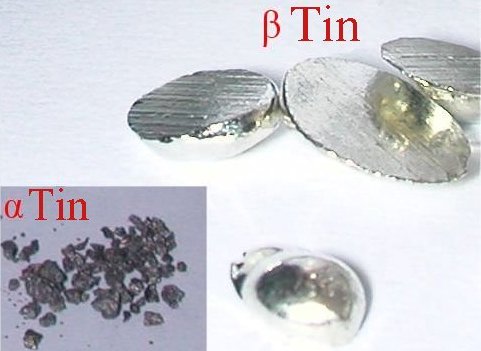 https://youtu.be/FUoVEmHuykM
В органической химии также известны реакции, которые идут без изменения состава вещества. Такие реакции проводят к образованию изомеров. 
Изомеры- это вещества, имеющие одинаковый состав, но разное строение, а следовательно, и разные свойства.
Реакции взаимопревращений изомеров называют реакциями изомеризации
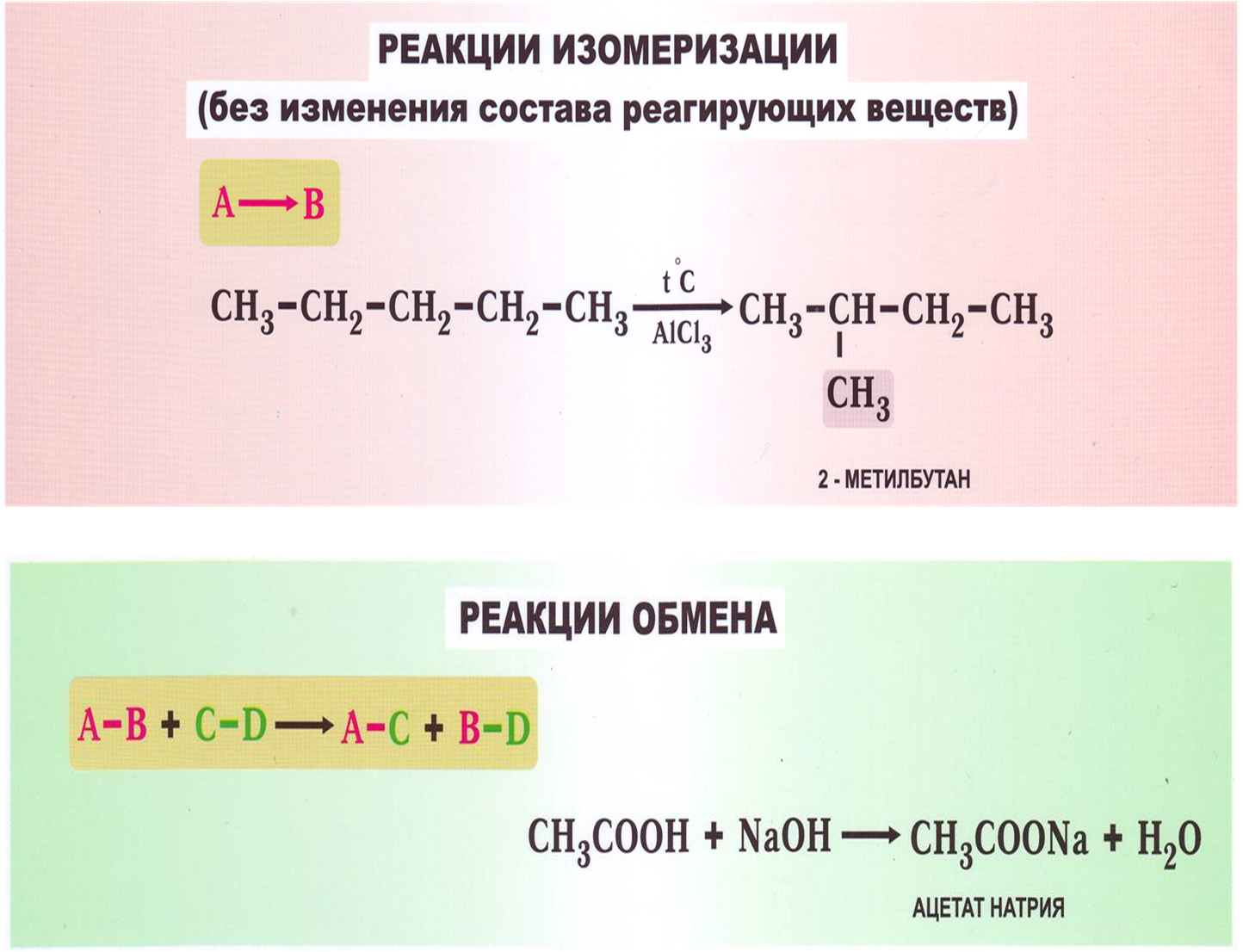 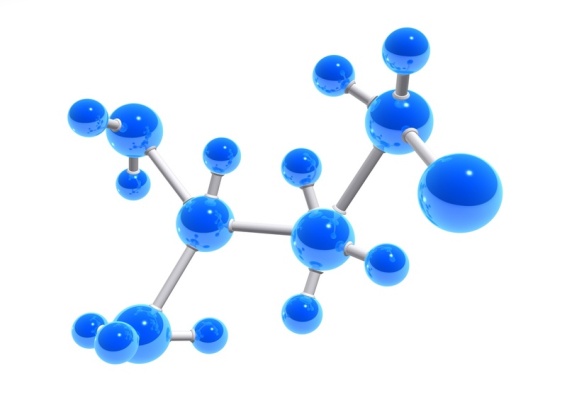 Классификация
химических реакций
I. По числу и составу реагирующих и образующихся веществ:
Реакции, идущие с изменением состава вещества
1. Реакции соединения – реакции, при которых из двух и более веществ образуется одно сложное вещество.
S + O2 = SO2
https://youtu.be/5nVtpd3xuD8
2SO2 + O2 = 2SO3
SO3 + H2O = H2SO4
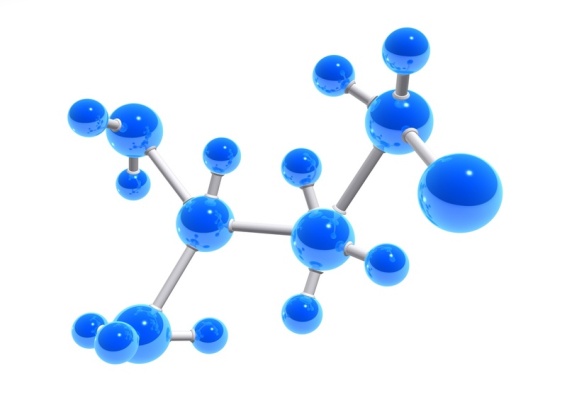 Классификация
химических реакций
I. По числу и составу реагирующих и образующихся веществ:
Реакции, идущие с изменением состава вещества
2. Реакции разложения – это такие реакции, при которых из одного сложного вещества образуется несколько новых веществ.
2HgO = 2Hg + O2
2KNO3 = 2KNO2 + O2
2KMnO4 = K2MnO4 + MnO2 + O2
Реакция разложения малахита (реакция с образованием аза и воды (по правилу Бертолле):
(CuOH)2CO3  =  2CuO + H2O + CO2
оксид меди 
(II)
малахит
оксид углерода 
(IV)
вода
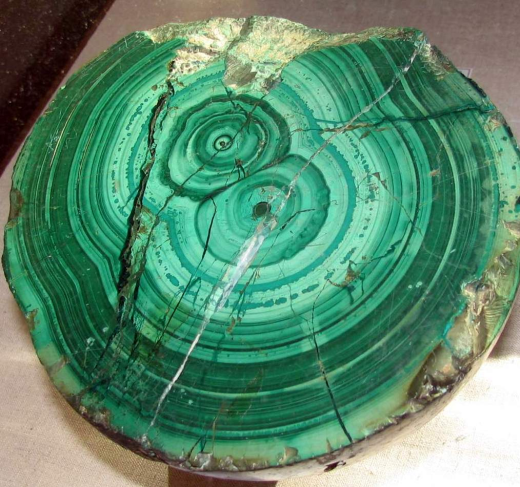 https://youtu.be/lleuWkd8uXM
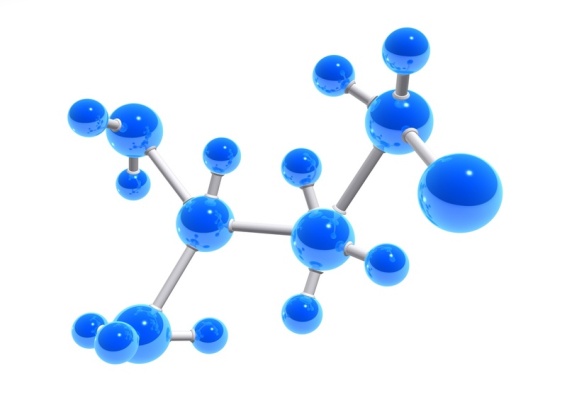 Классификация
химических реакций
I. По числу и составу реагирующих и образующихся веществ:
Реакции, идущие с изменением состава вещества
3. Реакции замещения – это такие реакции, в результате которых атомы простого вещества замещают атомы какого-нибудь элемента в сложном веществе.
Zn + 2HCl = ZnCl2 + H2
2Na + 2H2O = 2NaOH + H2
Fe + CuSO4 = FeSO4 + Cu↓
https://youtu.be/1nSXGKO39jA
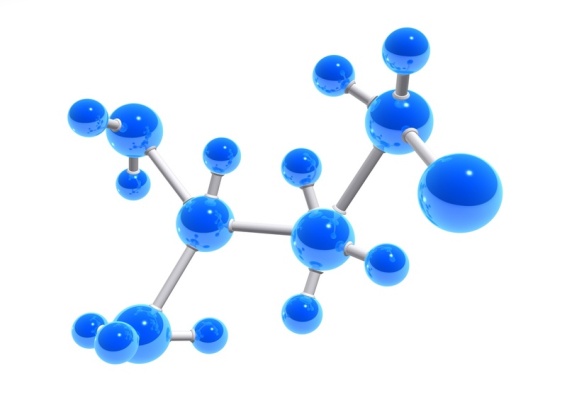 Классификация
химических реакций
I. По числу и составу реагирующих и образующихся веществ:
Реакции, идущие с изменением состава вещества
4. Реакции обмена – это такие реакции, при которых два сложных вещества обмениваются своими составными частями.   https://youtu.be/ws6SEOdyQA8
CuSO4 + 2KOH = Cu(OH)2 + K2SO4
NaOH + HNO3 = NaNO3 + H2O
2NH4Cl + Ca(OH)2 = CaCl2 + 2NH3 + 2H2O
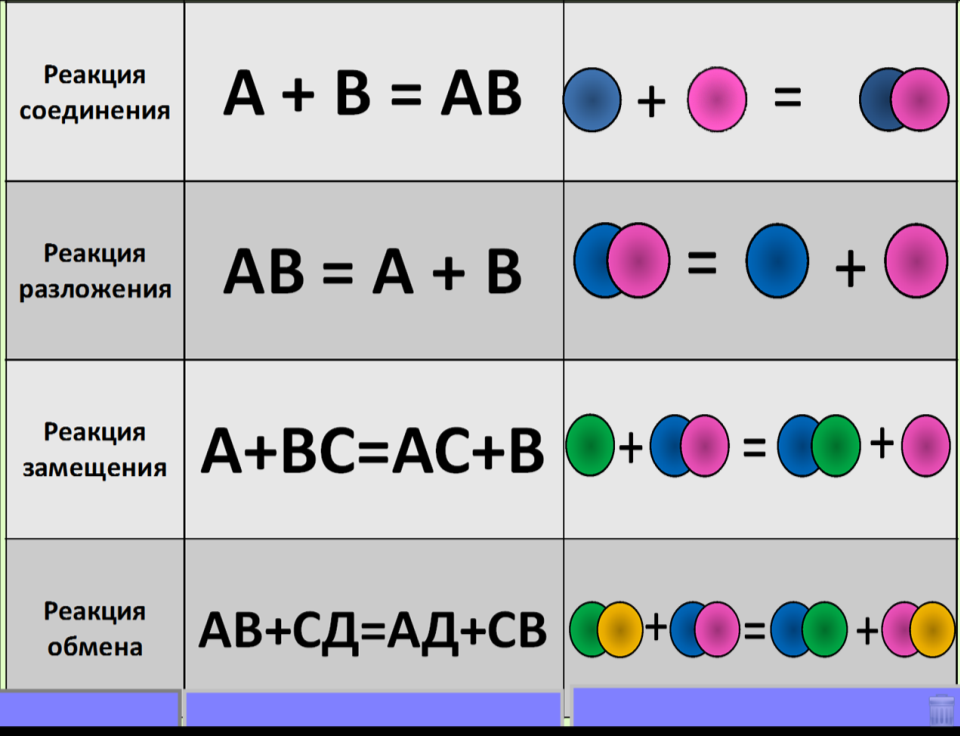 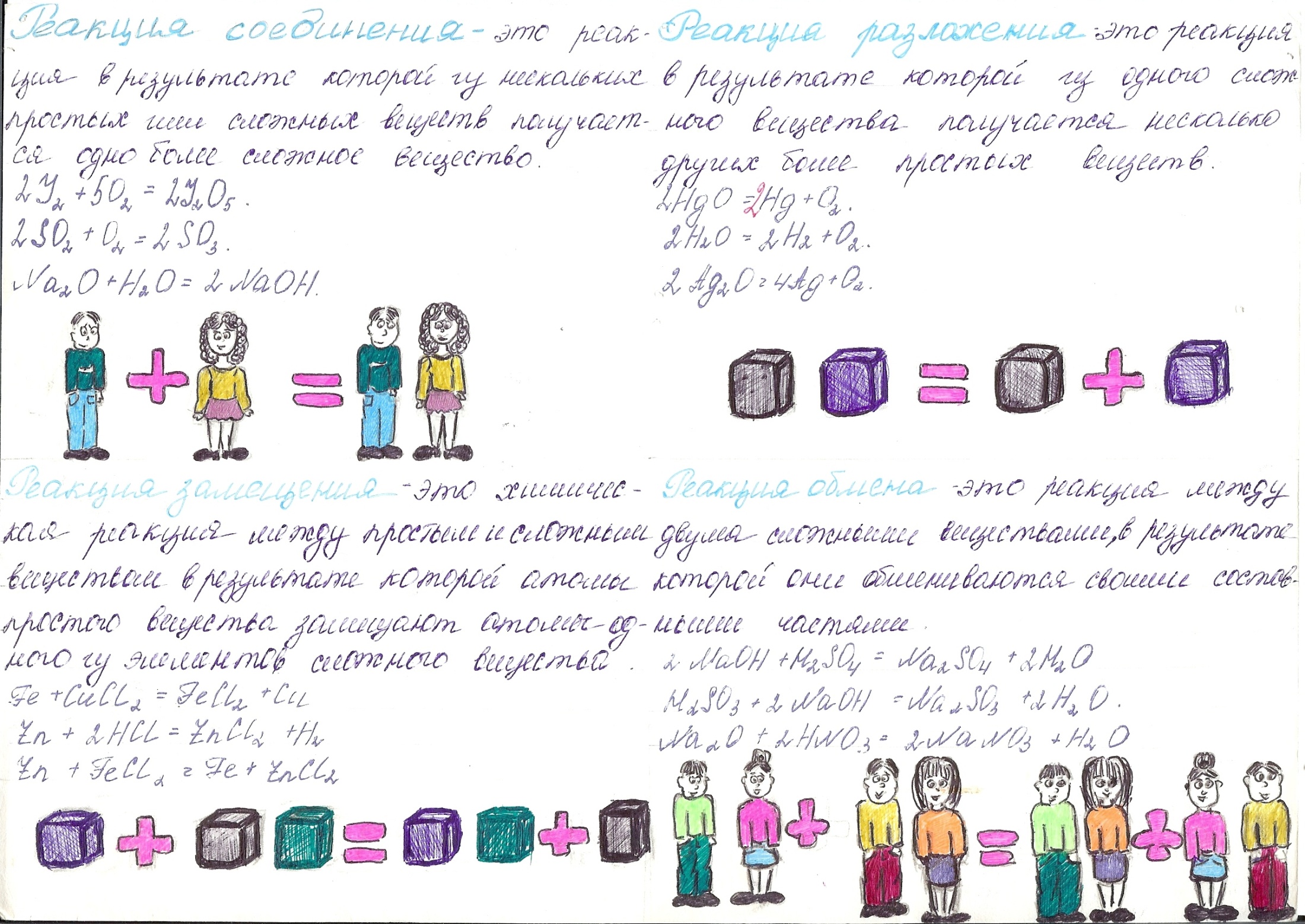 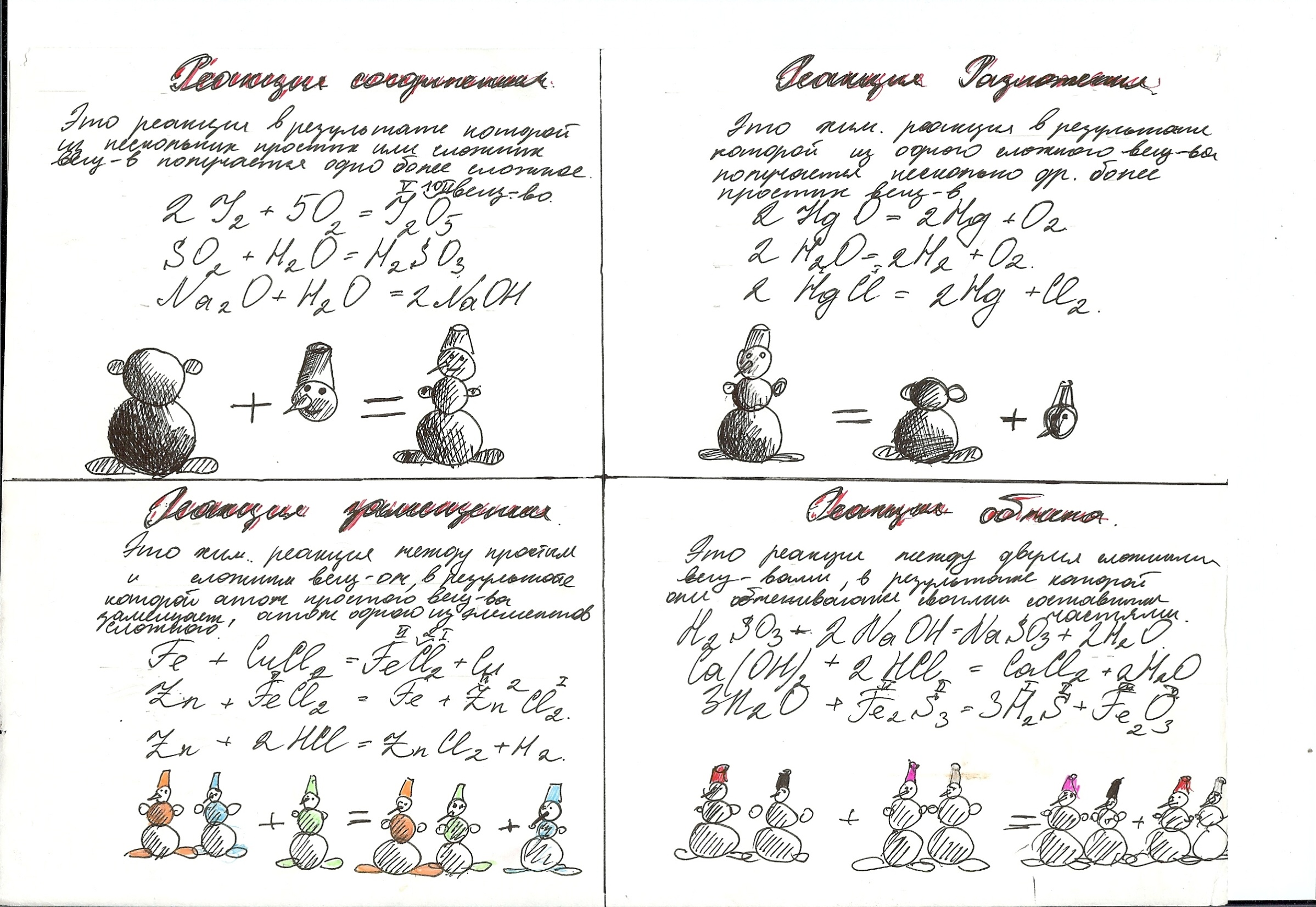